Klein maar fijn?
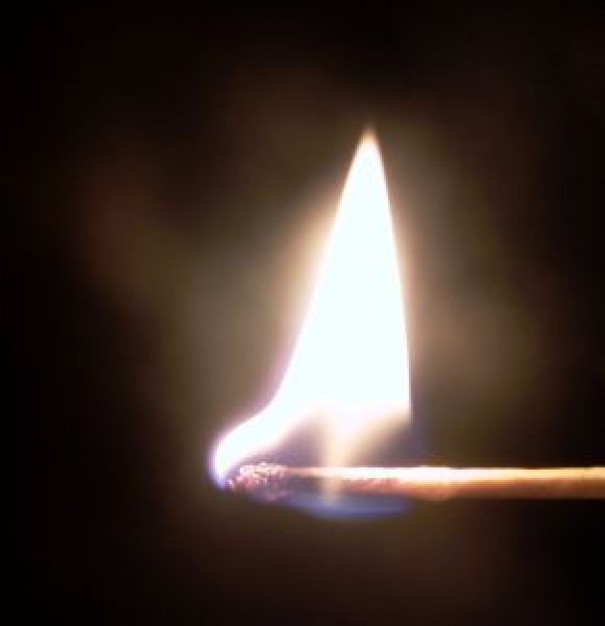 Klein maar fijn?
Wat kunnen we met ons spreken aanrichten?                                                ‘Zet een wacht voor mijn mond, Heer, een post voor de deur van mijn lippen’      (Psalm 141)
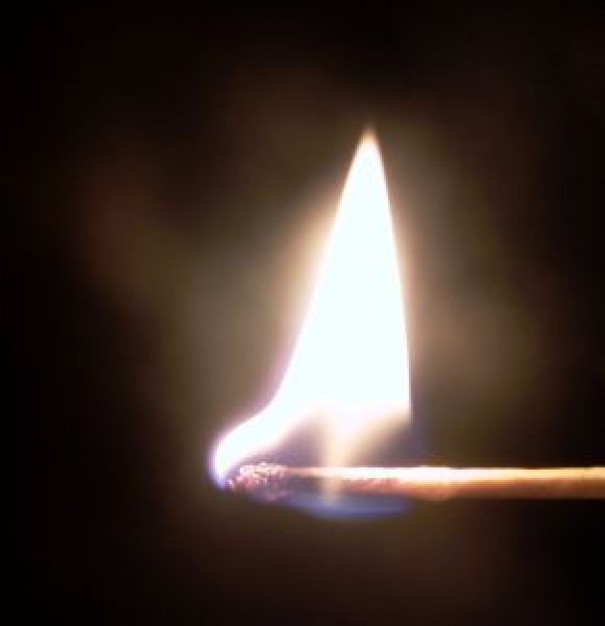 De tong als vlam
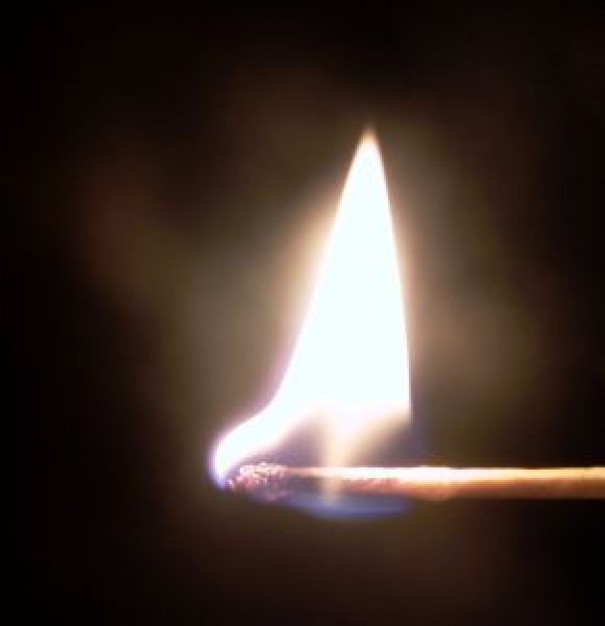 De tong als vlam
‘Onze tong is als een vlam die onze lichaamsdelen in brand steekt… en het rad van het leven’ (vs 6) 
Zie ook:                                                              hoofdstuk 1:19,26                               hoofdstuk 4:11,12                                 hoofdstuk 5:12
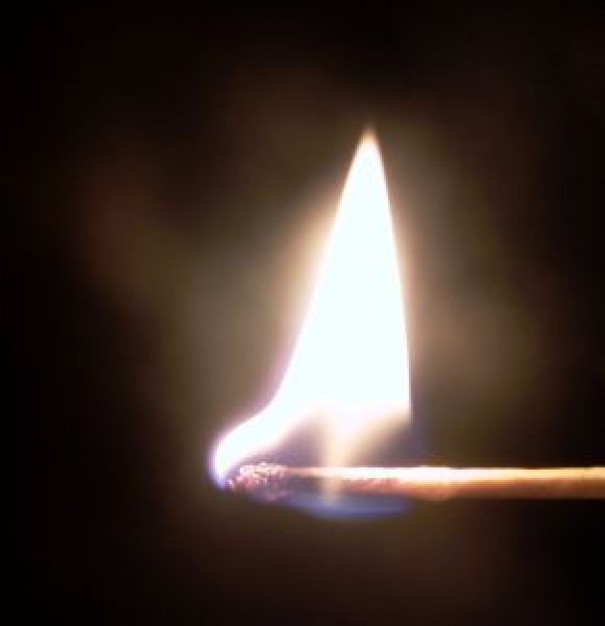 Vuur uit de hel
‘Sterk als de dood is de liefde, beklemmend als het dodenrijk de hartstocht… De liefde is een vlammend vuur, een laaiende vlam…’ (Hooglied 8:6.7)
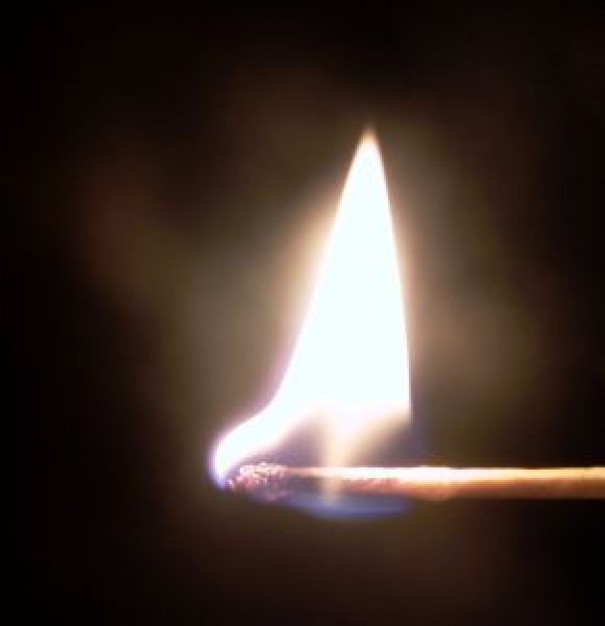 Vuur uit de hel
‘Sterk als de dood is de liefde, beklemmend als het dodenrijk de hartstocht… De liefde is een vlammend vuur, een laaiende vlam…’ (Hooglied 8:6.7)

‘Vuur uit de Gehenna’ (vs 6)                             ‘Lucifer’!
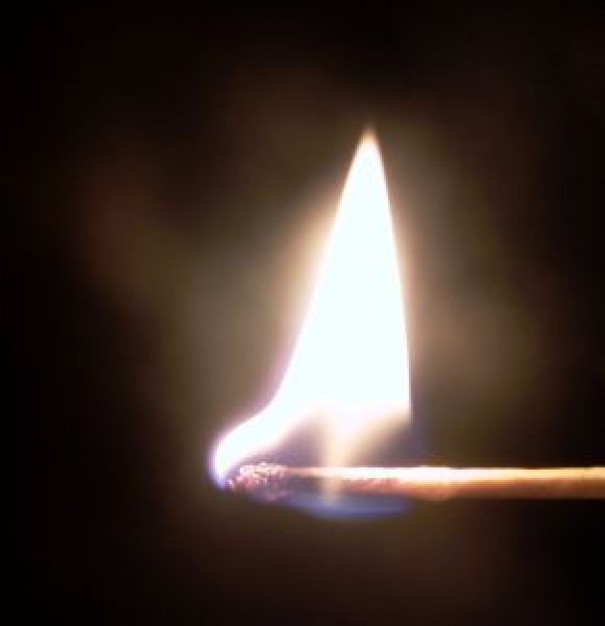 Binnen de kerk
‘U moet niet allemaal leraar willen zijn’ (vs 1) (vgl 1 Korintiërs 14:26-33)
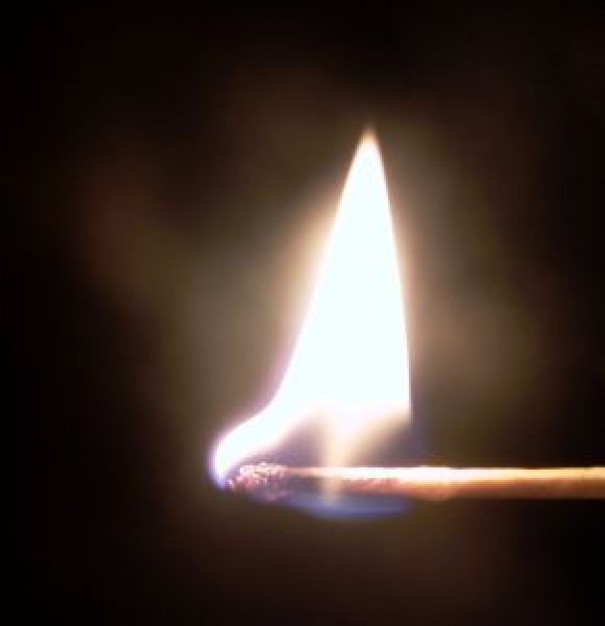 Binnen de kerk
‘U moet niet allemaal leraar willen zijn’ (vs 1) (vgl 1 Korintiërs 14:26-33)

‘Spreek geen kwaad van elkaar’ (4:11)      Kata-laleo: ‘naar beneden praten’                ‘Meitsje elkoar net min’
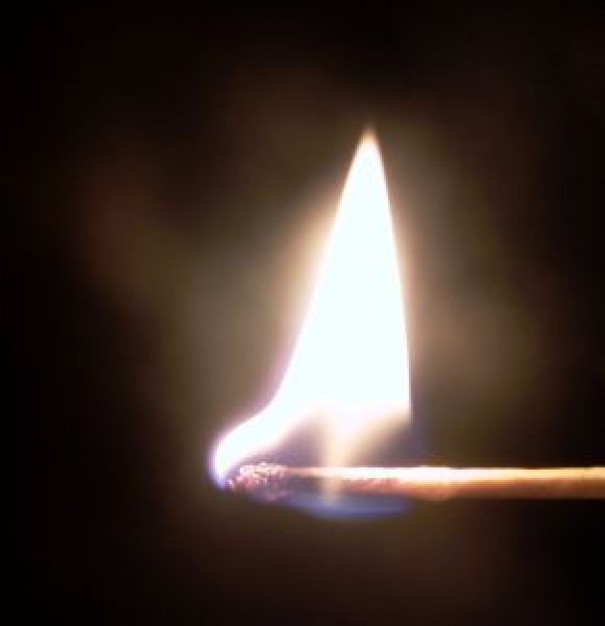 Zeg eens wat goeds
Op zondag zingen en op maandag mopperen?
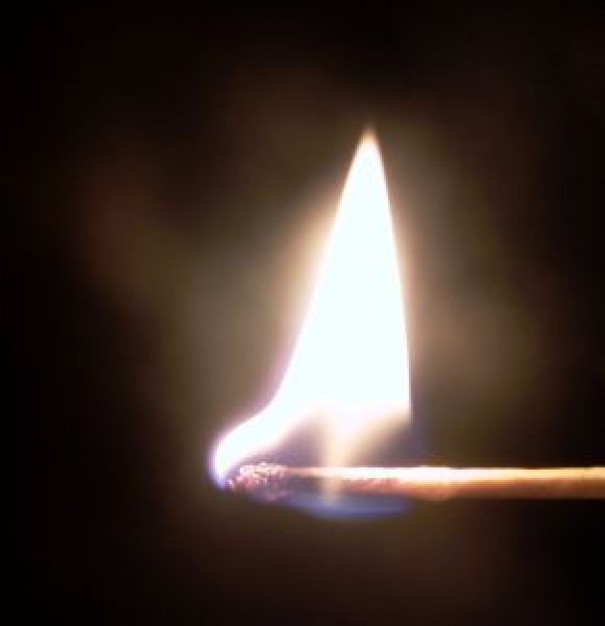 Zeg eens wat goeds
Op zondag zingen en op maandag mopperen? 

Zegenen (eu-logeo, ‘goed zeggen’,                  vgl Bene-dictus) 

Zeg eens wat goeds van elkaar                      Zeg eens wat goeds van God
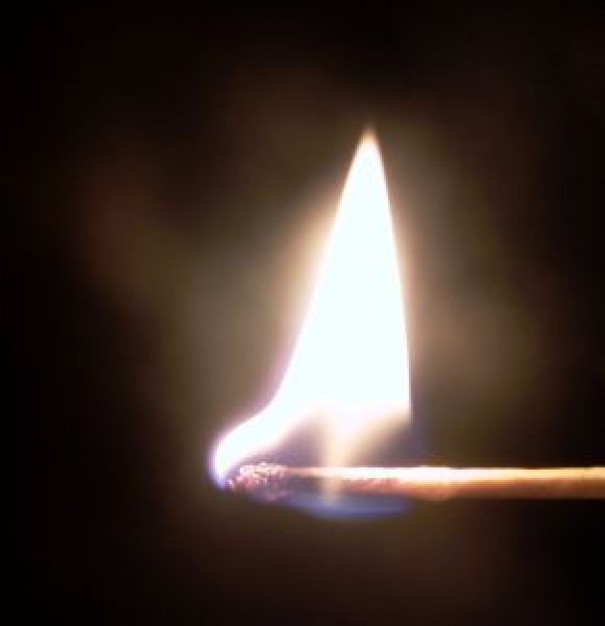